Budget Prep
June 22, 2022
FY23 Budget Prep Lessons Learned
Housekeeping
All participants muted upon entry

Today’s meeting materials will be sent out to all participants
2
[Speaker Notes: Presenter: Asheley]
Agenda
Common Issues

Planned Updates and Fixes for FY24
Schedule G-1
Academic Year Pay Support

Discussion and Questions
3
[Speaker Notes: Presenter: Asheley]
Common Issues
Incorrect Health Enrollments
HEALTH_BENEFIT table in OneUSG
Doesn’t always update with plan changes that updated General Deductions

Compensation Setup issues
Multiple entries for one Compensation code cause the HCM Import to fail
Generally, the extra NAMNTH entries were set up as SUS/SUF pay in Job Earns Dist and should have been MCTAS/MCTAF Compensation Codes
4
Common Issues
Large Increases to NPS/Revenue lines
Error message popup:


The increase can still be saved, the Change Percent amount will show as 0%

Missing Personal Data
Filled position imports as Vacant, typically for a hire from affiliate
Submit a ticket to have Personal Data sync run for the employee
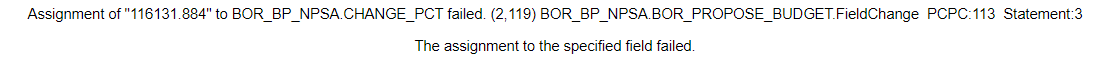 5
Common Issues
BPLOAD runs to “Error”
Tends to happen with distribution set to email
Process needs reviewed to see if Success or No Success

BP Audit “OPER” audit does not always update Position
Not quite as common
Can happen if user has SHARE access
6
Planned Fixes
Schedule G-1
Intermittent issues with missing rows where an employee has changed positions
Code fix required

Academic Year Pay
In theory, already supported
Will test in production clones after AYP conversion
7
Suggestions for Discussion
Better way to handle non-REG pay updates, budgeting

Mass update, but for NPS lines

DBT Mass update for non-budgeted lines (possibly outside of BP)

Revise how Grants are handled
8
Suggestions for Discussion
Position/Job/Comp specific HCM Import/ data refresh

Changes-only HCM Export for Position Data
9
Questions
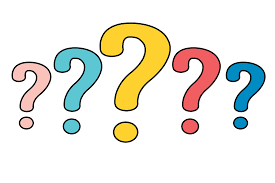 10
[Speaker Notes: Presenter: Sherry Smith]
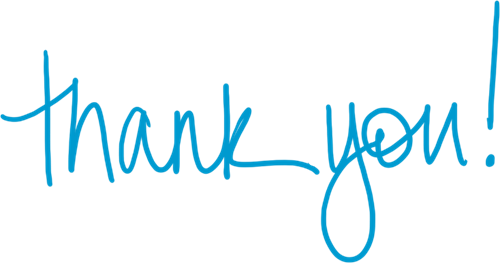 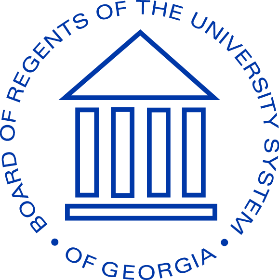 37 days
22 days
8 days
32 days
11
32 days
[Speaker Notes: Presenter: Wanda]
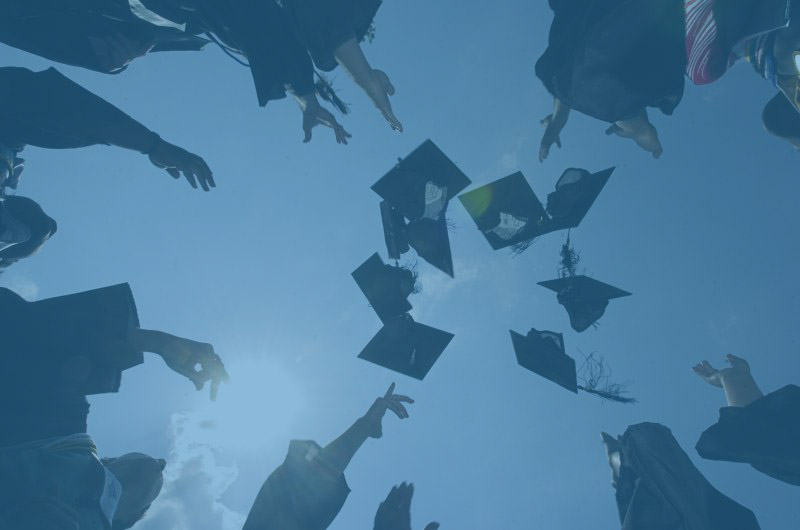 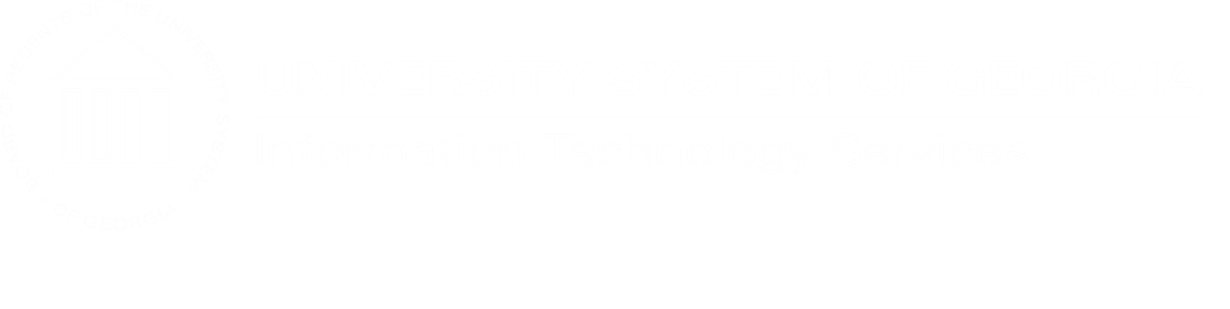